Elektrizitätslehre
Was ist elektrischer Strom?
Ich, Paul, erkläre
Dir nun, was
elektrischer Strom ist!
Ausgehend von der 
Ladungstrennung untersuchen
wir nun den
Ladungsausgleich und
erklären den Begriff
elektrischer Strom!
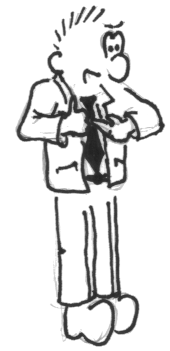 Du erinnerst Dich sich an
das letzte Mal, wo es um die
elektrischen Ladungen
ging …?!
Elektrizitätslehre
Was ist elektrischer Strom?
Durch Reibung haben wir
Ladungen trennen können!
Nun haben wir zwei
geladenen Körper, die wir zum
Ladungsausgleich bringen
möchten!
Also lassen wir noch einmal
unser Ladungspendel
schwingen!
Was passiert … ???
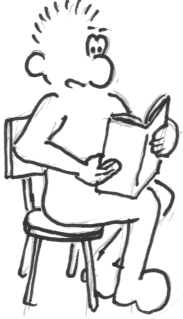 Elektrizitätslehre
Was ist elektrischer Strom?
Ladungsausgleich bedeutet,
dass die geladenen Körper 
sich neutralisieren!
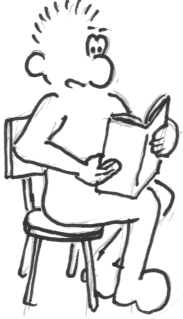 Elektrizitätslehre
Was ist elektrischer Strom?
Ladungsausgleich bedeutet,
dass die geladenen Körper 
sich neutralisieren!
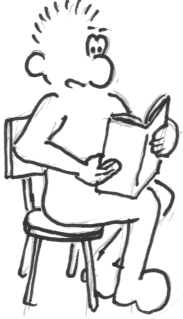 Elektrizitätslehre
Was ist elektrischer Strom?
Ladungsausgleich bedeutet,
dass die geladenen Körper 
sich neutralisieren!
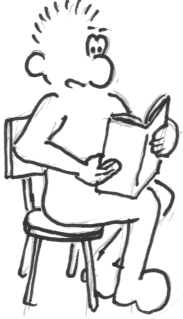 Elektrizitätslehre
Was ist elektrischer Strom?
Ladungsausgleich bedeutet,
dass die geladenen Körper 
sich neutralisieren!
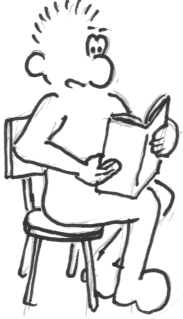 Elektrizitätslehre
Was ist elektrischer Strom?
Ladungsausgleich bedeutet,
dass die geladenen Körper 
sich neutralisieren!
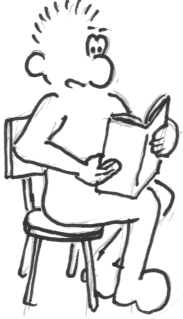 Elektrizitätslehre
Was ist elektrischer Strom?
Ladungsausgleich bedeutet,
dass die geladenen Körper 
sich neutralisieren!
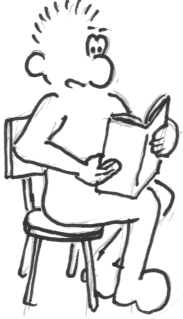 Elektrizitätslehre
Was ist elektrischer Strom?
Ladungsausgleich bedeutet,
dass die geladenen Körper 
sich neutralisieren!
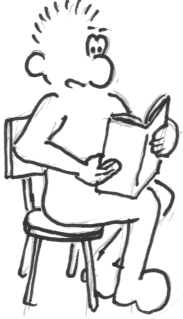 Elektrizitätslehre
Was ist elektrischer Strom?
Ladungsausgleich bedeutet,
dass die geladenen Körper 
sich neutralisieren!
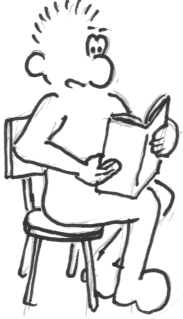 Elektrizitätslehre
Was ist elektrischer Strom?
Ladungsausgleich bedeutet,
dass die geladenen Körper 
sich neutralisieren!
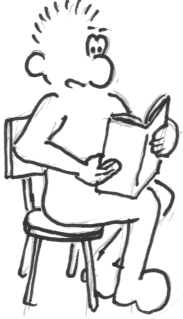 Elektrizitätslehre
Was ist elektrischer Strom?
Ladungsausgleich bedeutet,
dass die geladenen Körper 
sich neutralisieren!
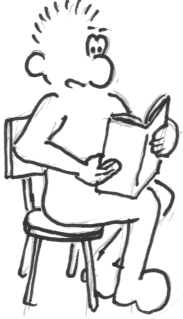 Elektrizitätslehre
Was ist elektrischer Strom?
Ladungsausgleich bedeutet,
dass die geladenen Körper 
sich neutralisieren!
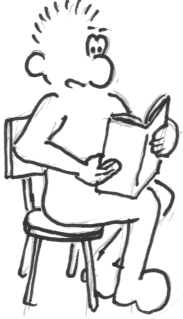 Elektrizitätslehre
Was ist elektrischer Strom?
Ladungsausgleich bedeutet,
dass die geladenen Körper 
sich neutralisieren!
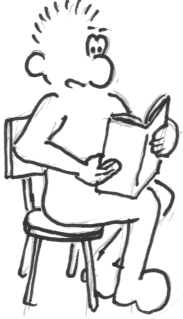 Elektrizitätslehre
Was ist elektrischer Strom?
Ladungsausgleich bedeutet,
dass die geladenen Körper 
sich neutralisieren!
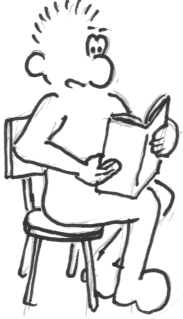 Elektrizitätslehre
Was ist elektrischer Strom?
Ladungsausgleich bedeutet,
dass die geladenen Körper 
sich neutralisieren!
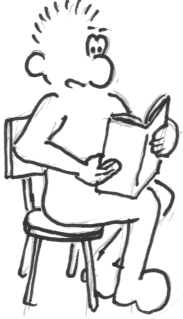 Elektrizitätslehre
Was ist elektrischer Strom?
Ladungsausgleich bedeutet,
dass die geladenen Körper 
sich neutralisieren!
So. der Ladungsausgleich
hat stattgefunden!
Die geladenen Körper haben 
sich neutralisieren!
Das muss doch aber
auch leichter gehen …!
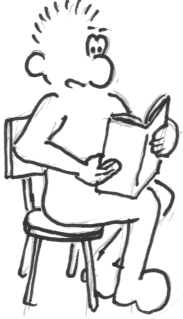 Elektrizitätslehre
Was ist elektrischer Strom?
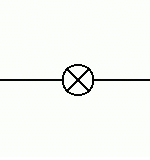 Nehmen wir also unseren
geladenen Plattenkondensator
noch einmal vor…
… aber nun nehmen wir nicht
den TT-Ball, sondern eine
leitende Verbindung!
Was passiert, wenn
die leitende Verbindung
geschlossen wird???
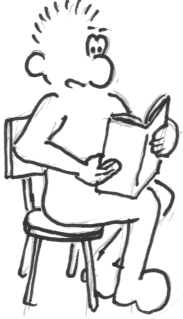 Elektrizitätslehre
Was ist elektrischer Strom?
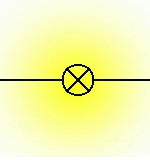 Solange sich die Ladungen
ausgleichen fließt ein Strom.
Die Lampe leuchtet…
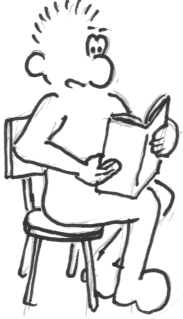 Elektrizitätslehre
Was ist elektrischer Strom?
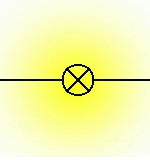 Solange sich die Ladungen
ausgleichen fließt ein Strom.
Die Lampe leuchtet…
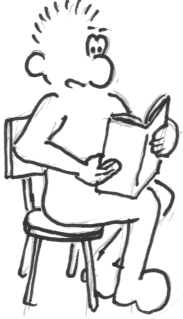 Elektrizitätslehre
Was ist elektrischer Strom?
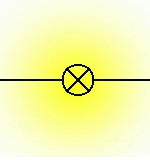 Solange sich die Ladungen
ausgleichen fließt ein Strom.
Die Lampe leuchtet…
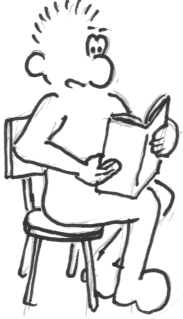 Elektrizitätslehre
Was ist elektrischer Strom?
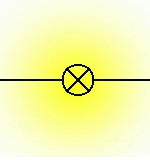 Solange sich die Ladungen
ausgleichen fließt ein Strom.
Die Lampe leuchtet…
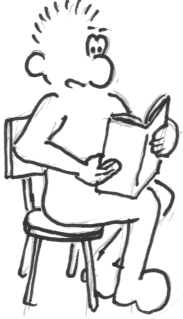 Elektrizitätslehre
Was ist elektrischer Strom?
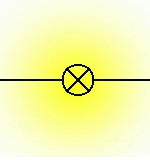 Solange sich die Ladungen
ausgleichen fließt ein Strom.
Die Lampe leuchtet…
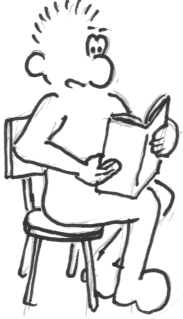 Elektrizitätslehre
Was ist elektrischer Strom?
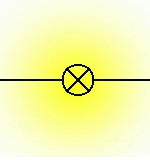 Solange sich die Ladungen
ausgleichen fließt ein Strom.
Die Lampe leuchtet…
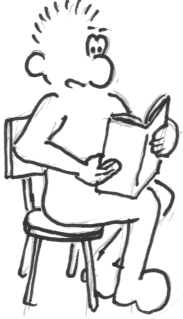 Elektrizitätslehre
Was ist elektrischer Strom?
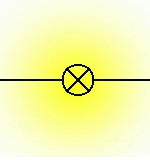 Solange sich die Ladungen
ausgleichen fließt ein Strom.
Die Lampe leuchtet…
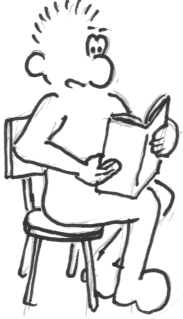 Elektrizitätslehre
Was ist elektrischer Strom?
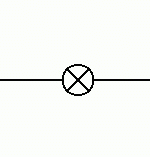 Sind die Ladungen
neutralisiert, kann
 kein Strom mehr fließen.
Die Lampe geht aus…
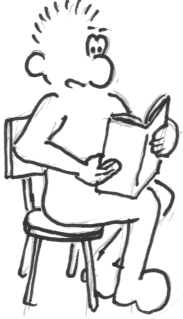 Elektrizitätslehre
Was ist elektrischer Strom?
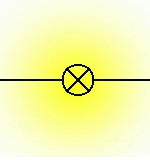 Wenn wir ständig für
Nachschub an Ladungen
sorgen, kann dauerhaft
Strom fließen!
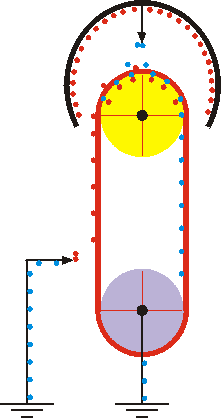 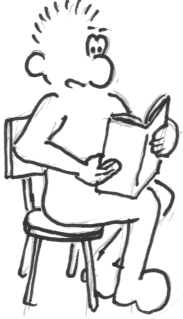 Elektrizitätslehre
Was ist elektrischer Strom?
Im Atom eines Leiters gibt 
es Außenelektronen, die
in der Metallbindung nicht
benötigt werden.
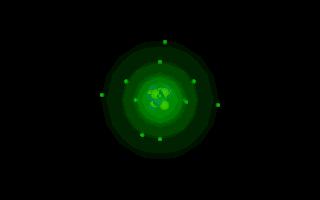 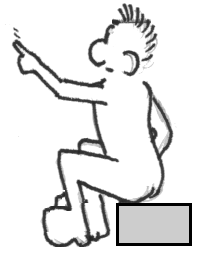 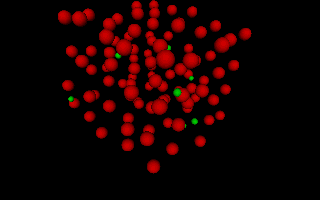 Elektrizitätslehre
Was ist elektrischer Strom?
Diese sind dann ungebunden 
und stehen deshalb für die
elektrische Leitung zur
Verfügung.
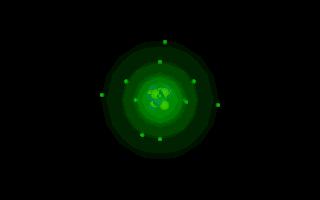 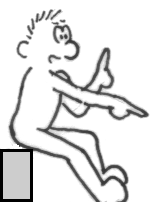 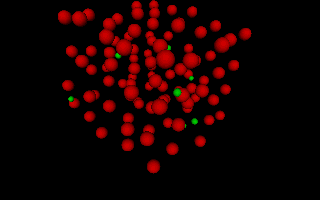 Elektrizitätslehre
Was ist elektrischer Strom?
Keine Spannung – kein Strom!
Erst durch Spannung fließt Strom!
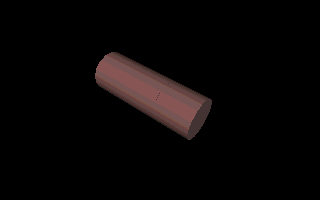 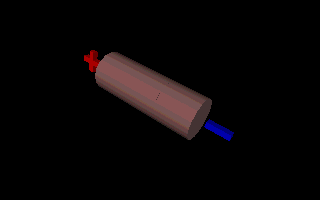 In einem Leiter haben wir also
neben Metallionen auch 
frei bewegliche Elektronen.
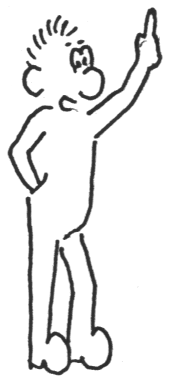 Elektrizitätslehre
Was ist elektrischer Strom?
Keine Spannung – kein Strom!
Erst durch Spannung fließt Strom!
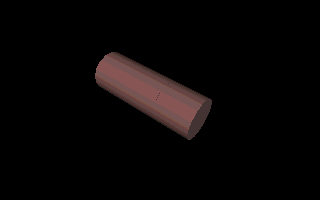 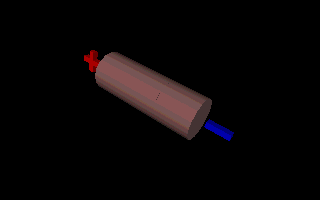 Beim Anlegen einer Spannung
können sich die
frei bewegliche Elektronen
in Richtung +-Pol bewegen.
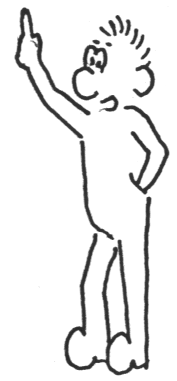 Elektrizitätslehre
Was ist elektrischer Strom?
Modell eines elektrischen Stromkreises
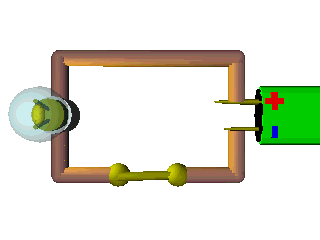 elektrischer Schaltplan des Stromkreises
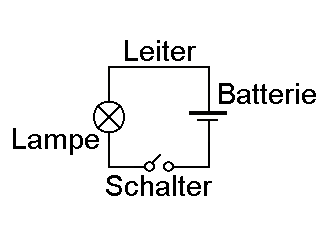 In einem elektrischen Stromkreis
bewegen sich die frei bewegliche 
Elektronen in Richtung +-Pol.
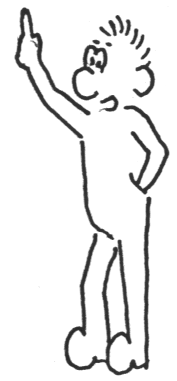 Elektrizitätslehre
Was ist elektrischer Strom?
Beim nächsten Mal 
schauen wir und verschiedene
Stromkreise an!
Elektrischer Strom ist 
die gerichtete Bewegung von 
elektrischen Ladungsträgern.
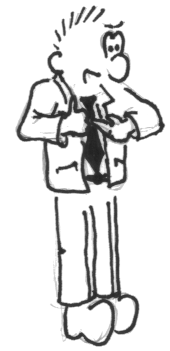 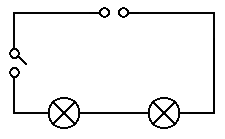 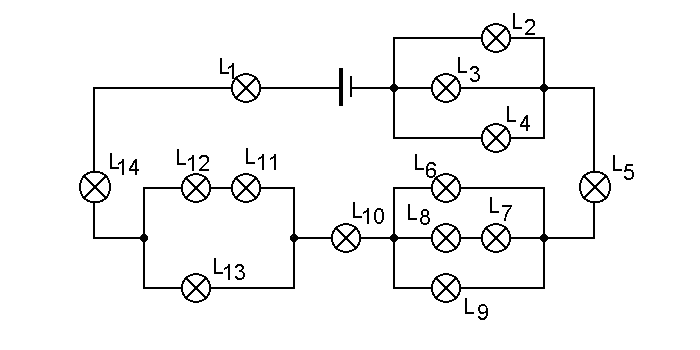 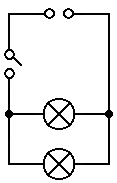